Wage Bill in State and Public Services in Croatia
Mladenka Karačić, Ministry of Finance
Zagreb, November 11, 2015.
Contents
Employee expenditures in the state budget
National reform program 2015
The results of in-depth analysis
Salary regulations
Basic salary
Payroll accounting – an example
The need for new legislation
Register of public sector employees
Centralized payroll accounting
2
Employee Expenditures in the State Budget
Total state budget expenditure for 2014 amounted to HRK 127.5 billion (around EUR 16.8 billion)

Employee expenditures for 2014 amounted to HRK 21.5 billion (around EUR 2.8 billion) which represents 16.6% of total expenditures

Employee expenditures were decreased by 1% compared to the same period of the previous year, which is primarily the result of:
abolishing salary bonuses of 4, 8 and 10% for seniority
reducing officials’ salaries by 6%
implementation of the central payroll accounting system and
increasing health insurance contributions from 13 to 15% of the gross salary
3
The 2015 National Reform Program
Describes the measures undertaken by the Government of the Republic of Croatia in order to resolve the structural challenges the country is facing, in accordance with the recommendations by the Council of the European Union from July 2014
In order to deal with the weaknesses in public sector management and increase public sector efficiency, the following measures need to be implemented:
Rationalization of the system of legal entities with public authority and their unified legal regulation
Rationalization of the state administration central bodies’ regional units
Commencement of the process of functional, fiscal and territorial decentralization, with the aim of rationalizing the LS(R)CGU system
Revision of the  salary setting system and regulation of the system of salaries in public administration and public services
Improvement of human resource management in public administration
Improvement of the public administration e-business and provision of electronic services to citizens and businesses
Development of the Open Data Portal at the web address data.gov.hr
4
The Results of In-Depth Analysis
Pursuant to the findings of in-depth analysis regarding the business operations of agencies, institutes, funds and other legal persons with public authorities, the Government is initiating the rationalization of the system of legal entities with public authorities and their unique legal regulation
The action plan for the implementation of the rationalization of the system of legal entities with public authorities of agencies has been established, which will reduce the number of agencies by 9, from the current 57
The in-depth analysis of the expenditure for employees paid from the State Budget from March 2015 has indicated that the salary system contains many unfair and illogical elements, thus a revision of the salary setting system and the regulation of salaries in public administration and the civil service, i.e. the implementation of a comprehensive reform of the salary system, is initiated, which needs to be implemented in the medium-term
The goal is to regulate the salary system in the civil service, legal persons with public authorities and public services according to the principles of transparency and unified approach to equal remuneration for equal work, through the introduction of pay grades and variable salary parts, which will allow the differentiation between higher quality and lower quality work.
5
Committee for the Analysis of State Budget Employee Expenditures
Committee proposes three packages of measures:

BASIC SALARY ADJUSTMENT
The progressive reduction of job complexity coefficients in the range from 0% to 10%
Reduction of salary increases based on seniority from 0,5% to 0,3% per year of service

REDUCTION OF BONUSES AND ALLOWANCES
established mostly by collective agreements
the bonus for good performance cannot be applied to civil and public services because the Government has not passed any regulations which would prescribe the criteria for the recognition of outstanding results or for the payment method of the bonus since 2001 

COMPREHENSIVE SALARY SYSTEM REFORM
the new public sector salary system will be implemented in all institutions where employees are paid from the state budget
a uniform collective negotiation system – equal conditions for all activities
6
Salary Regulations
Salaries from the public sector of the Republic of Croatia are regulated by around 15 different acts, regulations and collective agreements, among them:
The Contributions Act
The Income Tax Act
The Employment Incentives Act
The Civil Servants and State Employees Act
The Public Service Salaries Act
The Act on the Denial of the Right to Increase Salaries Based on Seniority
Regulation on Job Titles and Job Complexity Coefficients in Civil Services
Regulation on Job Titles and Job Complexity Coefficients in Public Services 
The Collective Agreement for Civil Servants and Employees
The Basic Collective Agreement for Civil Servants and Employees in Public Services
The Collective Agreement for Primary Education
The Collective Agreement for Secondary Education
The Collective Agreement for Social Welfare Services
The Branch Collective Agreement for Employees in Cultural Institutions Financed from the State Budget
7
Basic Salary
The basic salary is the product of the job complexity coefficient (from 0.50 to 3.50) multiplied by the basis for salary calculation, increased by 0.5% for each year of service

Decree on the basis for salary calculation for civil servants and employees HRK 5,108.84 
Decree on the basis for salary calculation for public services HRK 5,108.84 
Decree on the basis for salary calculation for state officials HRK 3,890.00 
Act on the salaries of judges and other judicial officials HRK 4,443.958
For the duration of the internship, the intern is entitled to 85% of the aforementioned salary
8
Payroll- Example
9
The Need for New Legislation
Workers with equal qualifications who do the same job in the civil and public services are paid differently

For example, the salary calculation coefficients are higher in state agencies than in ministries

There was also a large number of allowances which were gradually abolished or suspended with Government regulations due to the difficult economic situation

A uniform Public Service Salary Act is in the making, and the coefficients will be translated into pay grades which would form a uniform basis for salary calculations

Since promotion to a higher pay grade entails a higher salary, the seniority bonus of 0.5 % becomes irrelevant

In case of the implementation of pay grades, trade unions do not object to the abolition of this bonus, provided that the initial classification of pay grades is done objectively during the process of its ‘translation’ into new legislation
10
The Register of Public Sector Employees (1)
Pursuant to the Government Decision of June 10, 2010, the Financial Agency was entrusted with the establishment and management of the information system of the Register of Public Sector Employees

The Register combines data on civil servants and employees and public service servants and employees, ensuring data monitoring and modification in one place 

Users of the Register are all institutions that are budget beneficiaries, i.e. civil and public services whose employee expenditures are covered by the state budget

By May 2012, the necessary IT infrastructure was established for the centralized database of 250 000 employees

At that moment there were 4000 registered users of the system

A web application was developed for data entry and an organized user support system
11
The Register of Public Sector Employees(2)
Users have the option of data input via:
web interface single manual entry and/or 
multiple entry (upload) of digitally signed files of predefined format
Regardless of the manner of entering the dana, be it manual entry via the web application or file entry of data, the Financial Agency smart card and reader or USB token are necessary
The prerequisite for the use of this system is to ensure the minimal technical standards described in the document “Minimal technical user requirements  for RegZap system use”
An educational and production environment was set up for file testing and practicing
12
Centralized payroll Accounting (1)
By setting up the Register, prerequisites were set for

the development of a system which will enable effective and efficient management of human resources in civil and public services, and
centralized payroll accounting for users whose employee expenditures are provided from the state budget (CPA information system)

With its Contract on providing services for centralized payroll accounting and human resource management from October 25, 2013, the Government of the Republic of Croatia entrusted the Financial Agency with the establishment and IT support of the centralized payroll accounting system and human resource management in the public sector
13
Centralized Payroll Accounting (2)
The aim of the project is to establish a unified, centralized, business-information system for the support of public sector business, related to the management of employee expenditure and human resources (civil and public officials and employees), i.e. building a system that will, in addition to the payroll for all public sector institutions according to uniform rules, enable quality reports on paid salaries at the level of the entire system, group of institutions, institutions and individual employees with their analytics 
The system will ultimately enable:
centralized payroll accounting which includes payroll control, reports on elements crucial for the state budget planning and monitoring, and payroll simulations
centralized human resource management
14
Centralized Payroll Accounting (3)
As the contracting authority, the Croatian Government receives the entire system which enables it to monitor expenditures for public sector employees provided from the state budget
The system ensures different types of reports and payroll simulation possibilities under different circumstances, all of which provides the basis for clear and transparent employee expenditure management
Apart from expenditure management, the Government has access to complete personnel records of employees in the public sector
The first users were the Ministry of Finance and Ministry of Public Administration (pilot institutions), who as establishment coordinators take part in defining the standards and business rules of CPA
15
Centralized Payroll Accounting - results
The first salary payment through CPA was conducted in February 2013, followed by the organized entry of institutions across departments
By the end of 2013, 473 institutions used CPA for their salaries
In November 2015, CPA is used for accounting of salaries in 2,100 institutions with over 248,000 employees
CPA is used by various different departments (government bodies, health services, education, science and higher education, the justice administration, social services, culture, environmental protection, Ministry of Defense, Ministry of the Interior, agencies and other public bodies)
To be applied: 
3,372 jobs
300 various additions
31 implemented regulations, all collective agreements and legal acts…. 
numerous controls and user restrictions built in, pursuant to legal acts
16
Questions 
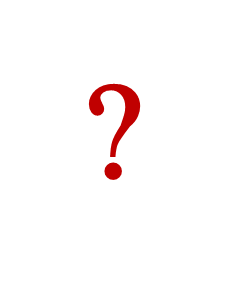 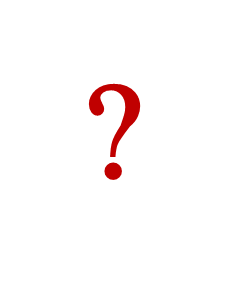 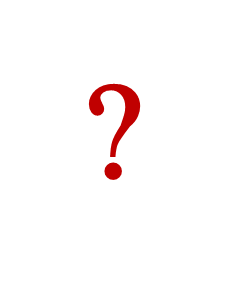 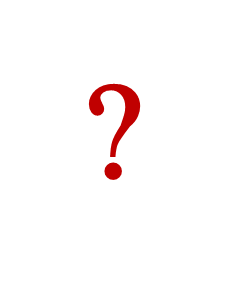